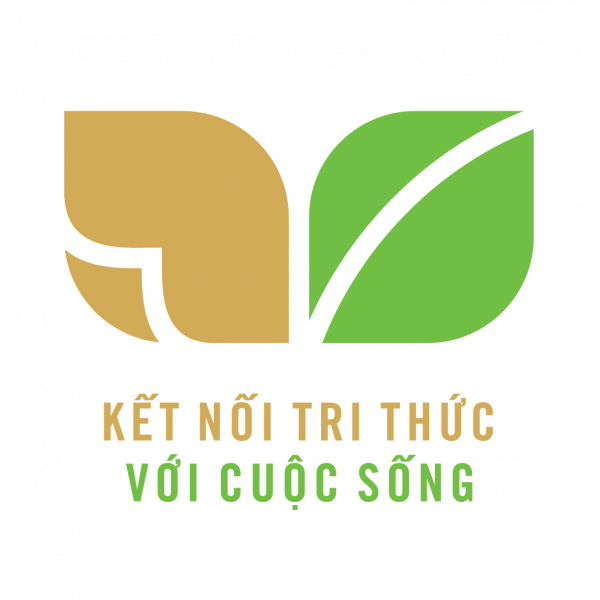 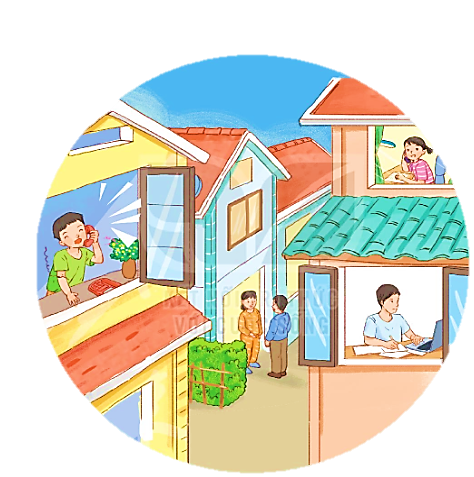 GIAO TIẾP VÀ KẾT NỐI
THƯ VIỆN BIẾT ĐI
BÀI 18
BÀI 18
Bức tranh vẽ cảnh gì? Mọi người trong tranh đang làm gì?
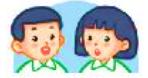 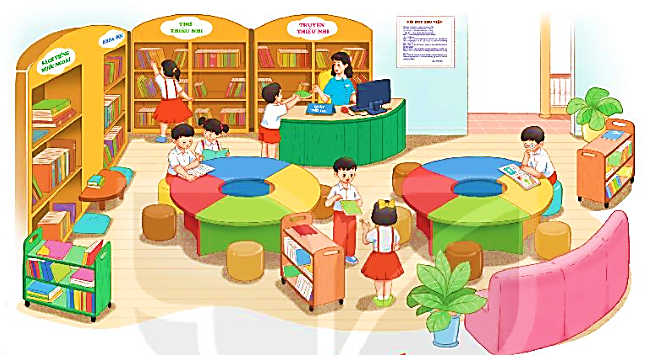 THƯ VIỆN BIẾT ĐI
BÀI 18
BÀI 18
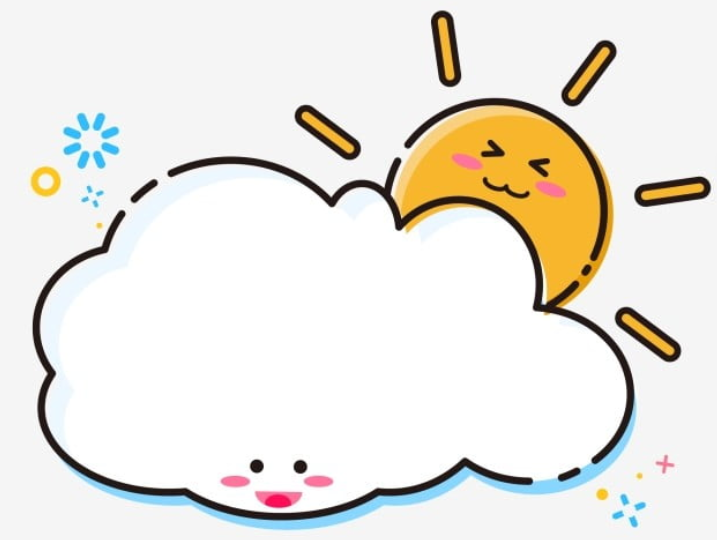 TIẾT 1 – 2
ĐỌC
ĐỌC
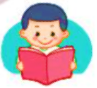 THƯ VIỆN BIẾT ĐI
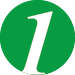 Thư viện là nơi lưu giữ sách báo, nơi mọi người đến đọc sách hoặc mượn sách về nhà. Nhiều người nghĩ rằng thư viện chỉ nằm im một chỗ. Nhưng trên thế giới, có rất nhiều “thư viện biết đi”.
Thư viện Lô-gô-xơ của Đức là “thư viện nổi” lớn nhất thế giới. Nó nằm trên một con tàu biển khổng lồ, có thể chở được 500 hành khách và đã từng đi qua 45 nước trên thế giới.
	Ở Phần Lan, có hàng trăm “thư viện di động” trên những chiếc xe buýt cũ, chạy khắp các thành phố lớn. Ở châu Phi, một người thủ thư đã đặt thư viện trên lưng một con lạc đà. Nhờ thế, những cuốn sách có thể băng qua sa mạc để đến với người đọc.
			     (Hải Nam)
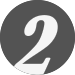 Một số câu văn dài
Nó nằm trên một con tàu biển khổng lồ, có thể chở được 500 hành khách và đã từng đi qua 45 nước trên thế giới.
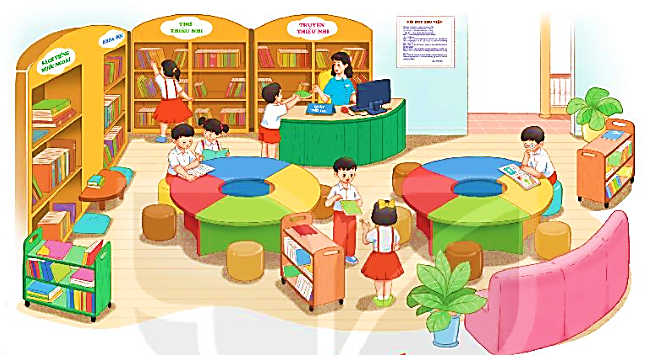 TRẢ LỜI CÂU HỎI
1. Mọi người đến thư viện để làm gì?
 Mọi người đến thư viện để đọc sách hoặc mượn sách về nhà.
2. Những thư viện sau được đặt ở đâu?
3. Vì sao các thư viện kể trên được gọi là “thư viện biết đi”?
 Các thư viện kể trên được gọi là “thư viện biết đi” vì chúng có khả năng di chuyển để mang sách đến cho người đọc.
4. Theo em “thư viện biết đi” có tác dụng gì?
 Giúp mọi người không cần phải đi xa mà vẫn đọc được sách.
    Có thể mang sách đến tận nơi cho người đọc.
LUYỆN ĐỌC LẠI
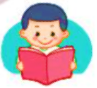 THƯ VIỆN BIẾT ĐI
Thư viện là nơi lưu giữ sách báo, nơi mọi người đến đọc sách hoặc mượn sách về nhà. Nhiều người nghĩ rằng thư viện chỉ nằm im một chỗ. Nhưng trên thế giới, có rất nhiều “thư viện biết đi”.
     Thư viện Lô-gô-xơ của Đức là “thư viện nổi” lớn nhất thế giới. Nó nằm trên một con tàu biển khổng lồ, có thể chở được 500 hành khách và đã từng đi qua 45 nước trên thế giới.
     Ở Phần Lan, có hàng trăm “thư viện di động” trên những chiếc xe buýt cũ, chạy khắp các thành phố lớn. Ở châu Phi, một người thủ thư đã đặt thư viện trên lưng một con lạc đà. Nhờ thế, những cuốn sách có thể băng qua sa mạc để đến với người đọc.
					(Hải Nam)
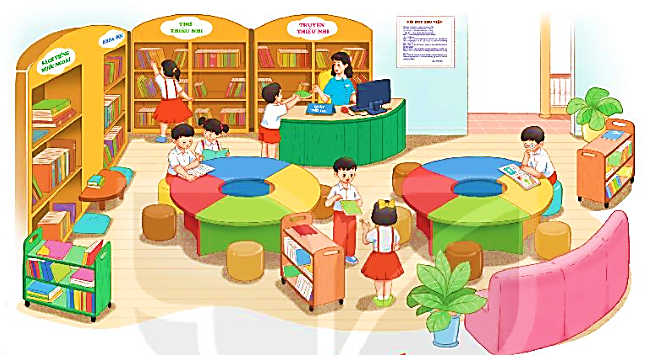 LUYỆN TẬP
1. Xếp các từ ngữ dưới đây vào nhóm thích hợp?
đọc
tàu biển
thư viện
thủ thư
xe buýt
lạc đà
nằm im
băng qua
2. Em sẽ nói gì với cô phụ trách thư viện khi muốn mượn sách ở thư viện?
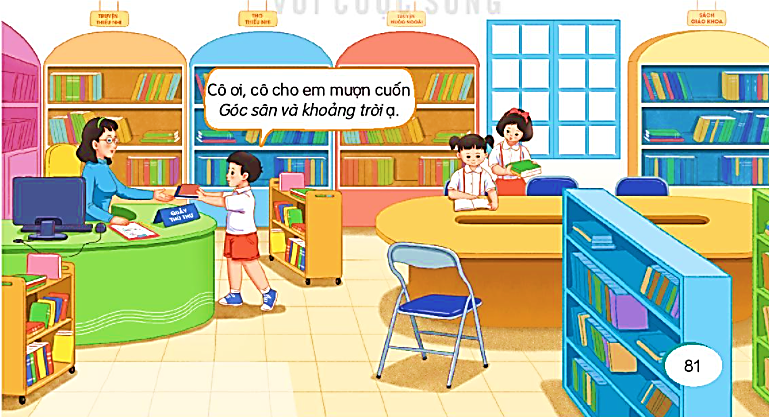 THƯ VIỆN BIẾT ĐI
BÀI 18
BÀI 18
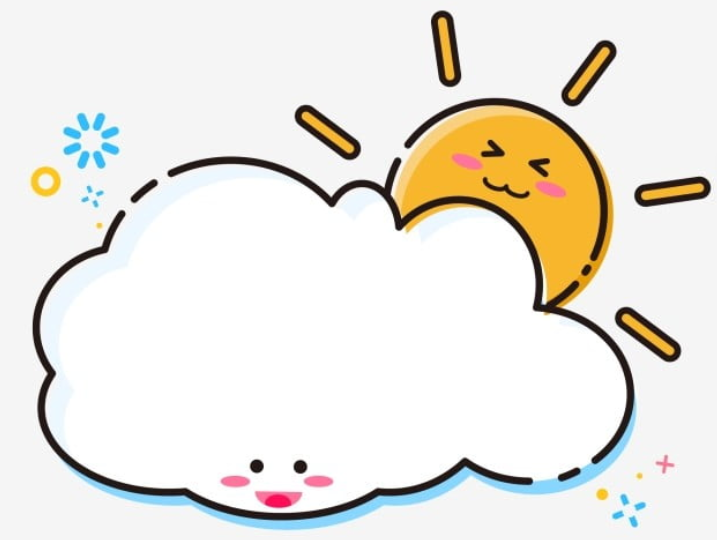 TIẾT 3
VIẾT
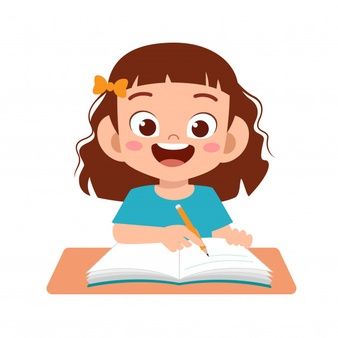 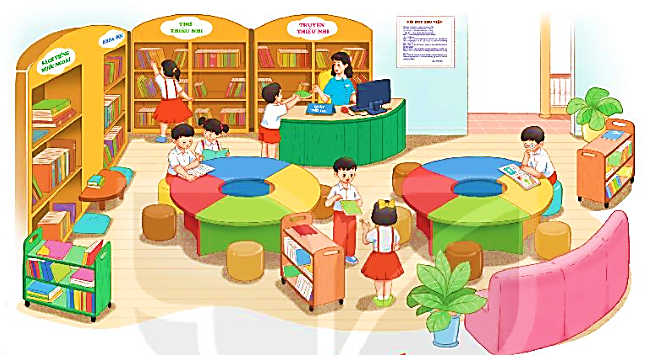 NGHE - VIẾT
THƯ VIỆN BIẾT ĐI
Nghe - viết.
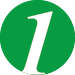 Bài tập: Tìm từ ngữ.
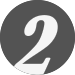 Bài tập tự chọn
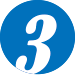 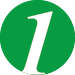 Thư viện biết đi
Ở Phần Lan, có hàng trăm “thư viện di động” trên những chiếc xe buýt cũ, chạy khắp các thành phố lớn. Ở châu Phi, một người thủ thư đã đặt thư viện trên lưng một con lạc đà. Nhờ thế, những cuốn sách có thể băng qua sa mạc để đến với người đọc.
Các từ dễ viết sai
di động
lạc đà
sa mạc
xe buýt
VIẾT BÀI
Học sinh viết bài vào vở ô li
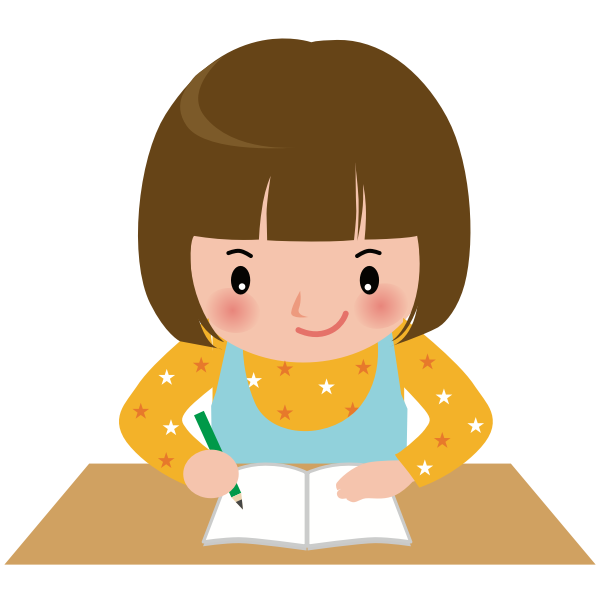 Tìm 2 từ ngữ:
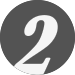 Chứa tiếng bắt đầu bằng d.


b. Chứa tiếng bắt đầu bằng gi.
dặn dò
du lịch
dìu dắt
giữ gìn
giảng bài
giúp đỡ
Chọn a hoặc b
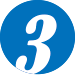 a. Chọn ch hoặc tr thay cho ô vuông.
Phòng học là       iếc áo
Bọc      úng mình ở      ong
Cửa sổ là       iếc túi
      e       ắn ngọn gió đông.
(Theo Nguyễn Lãm Thắng)
ch
ch
tr
ch
ch
Ch
Chọn a hoặc b
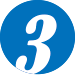 b. Chọn dấu hỏi hoặc dấu ngã cho chữ in đậm.
Sách giúp chúng em mơ rộng hiêu biết.

Cô phụ trách thư viện hướng dân các bạn đê sách vào đúng chô trên giá.
?
?
?
~
~
THƯ VIỆN BIẾT ĐI
BÀI 18
BÀI 18
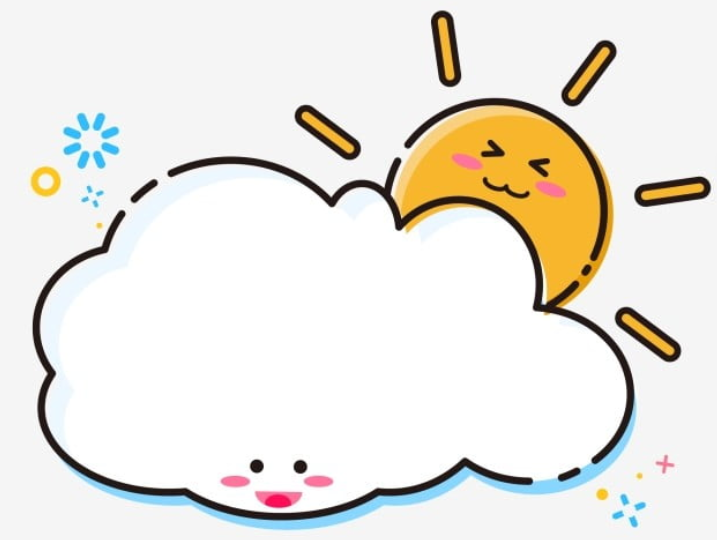 TIẾT 4
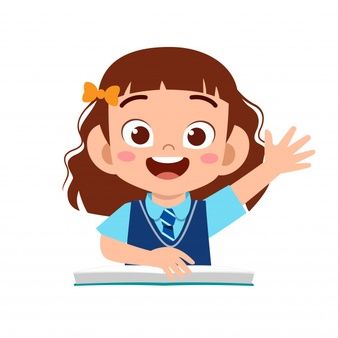 LUYỆN TỪ VÀ CÂU
1. Chọn dấu chấm, dấu chấm than cho mỗi câu dưới đây.
Đèn sáng quá
Ôi, thư viện rộng thật
Các bạn nhỏ rủ nhau đến thư viện
!
!
.
2. Có thể đặt dấu phẩy vào chỗ nào trong mỗi câu sau?
Sách báo tạp chí đều được sắp xếp gọn gàng trên giá.
Bạn Mai bạn Lan đều thích đọc sách khoa học.
Học sinh lớp 1 lớp 2 đến thư viện đọc sách vào chiều thứ Năm hằng tuần.
,
,
,
,
3. Đặt một câu có sử dụng dấu phẩy.
THƯ VIỆN BIẾT ĐI
BÀI 18
BÀI 18
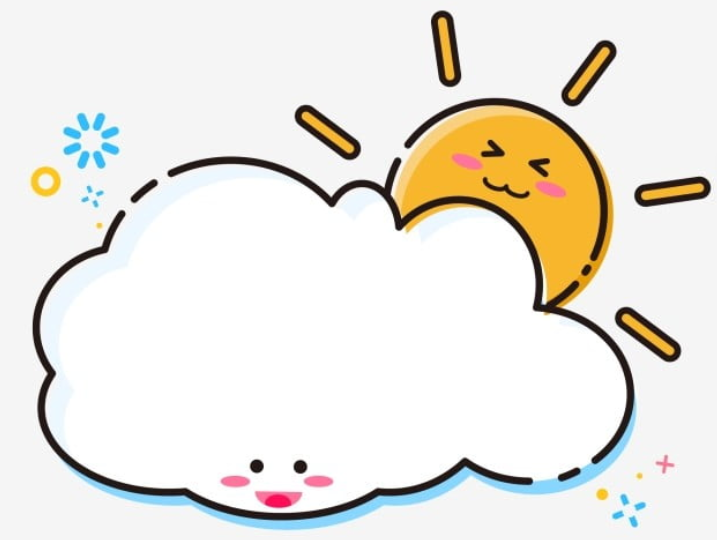 TIẾT 5 – 6
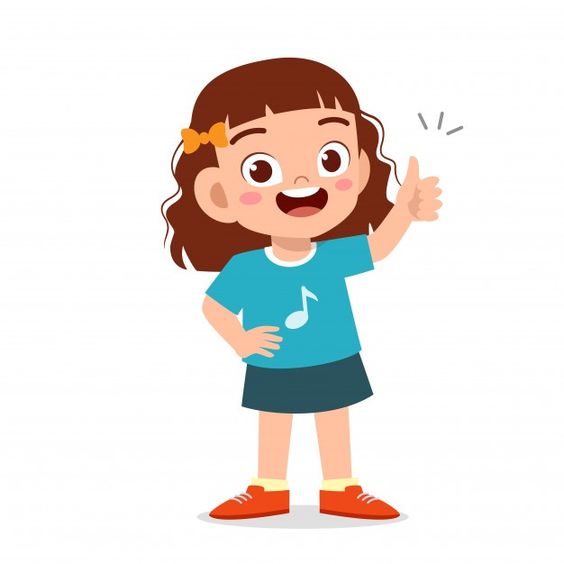 LUYỆN VIẾT ĐOẠN
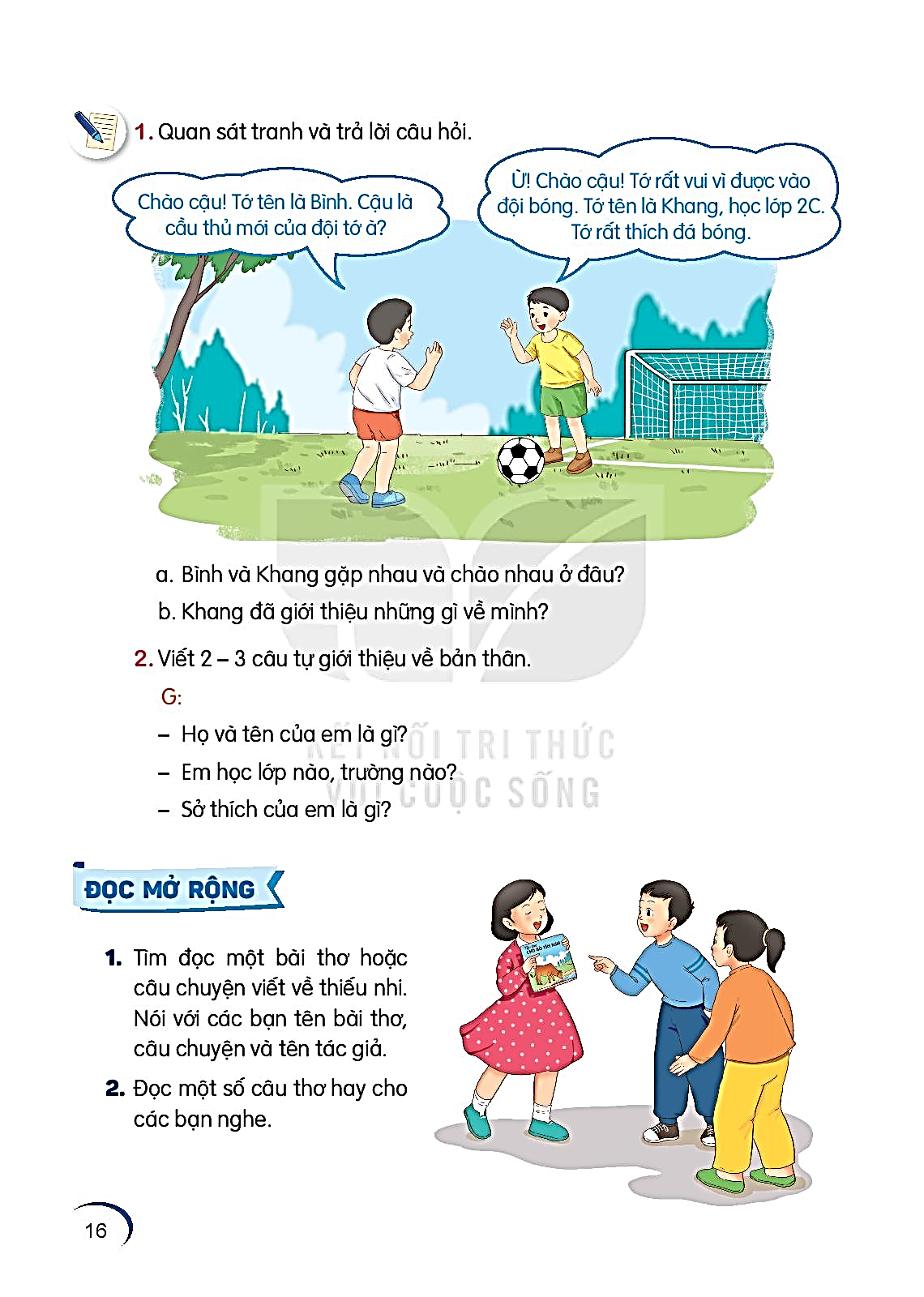 1. Nói về một đồ dùng học tập của em
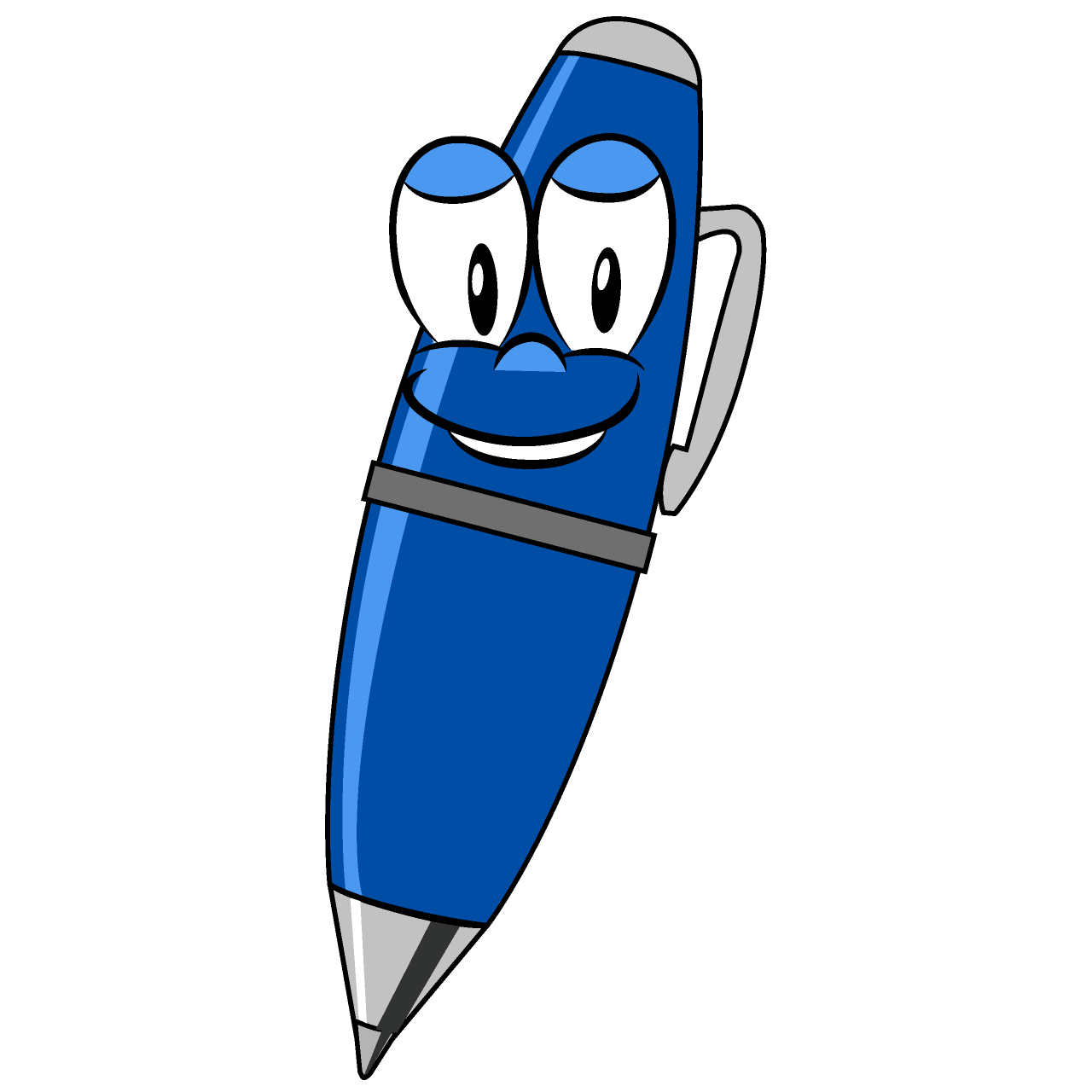 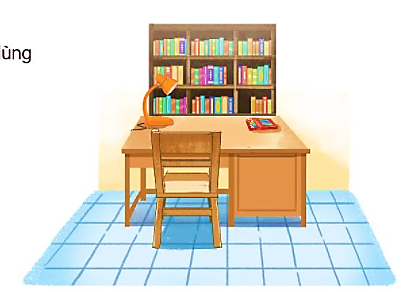 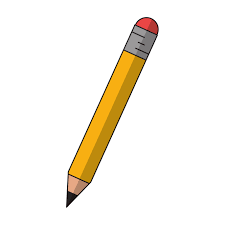 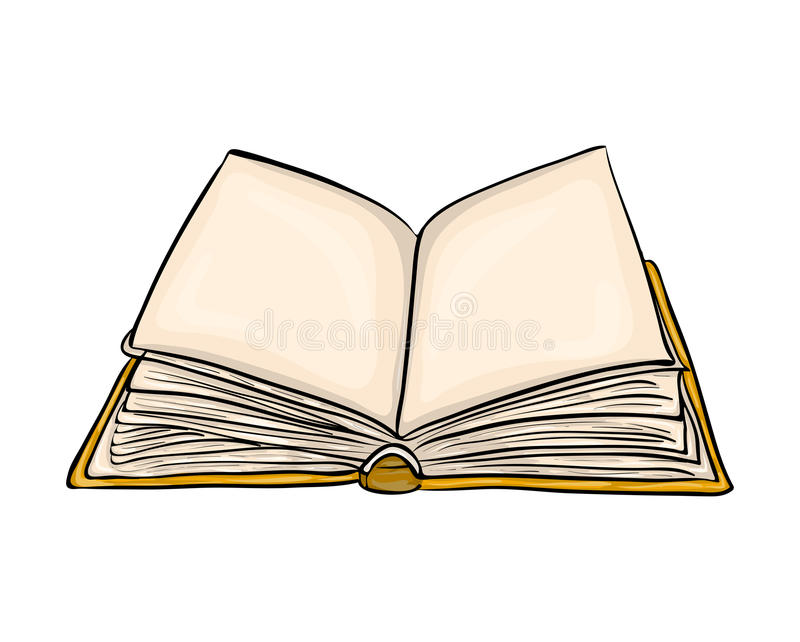 2. Viết 4 – 5 câu giới thiệu về đồ dùng học tập em đã nói ở trên.
Giới thiệu đồ dùng 
học tập
Hình dáng, màu sắc
Cách bảo quản
Công dụng
Tên
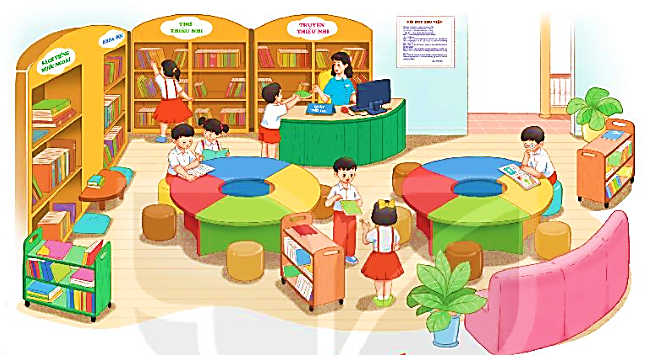 ĐỌC MỞ RỘNG
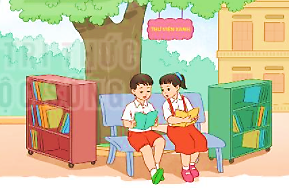 1. Tìm đọc một cuốn sách viết về chuyện lạ đó đây.
2. Viết vào phiếu đọc sách trong vở bài tập.
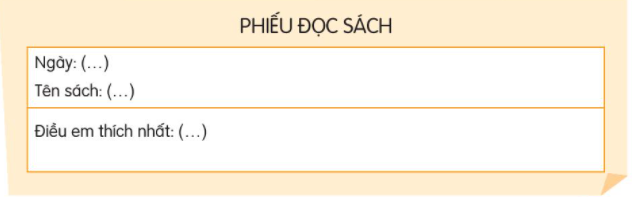